O‘ZBEK TILI
11-sinf
O‘tilgan mavzularni 
takrorlash
O‘tgan mavzuni takrorlash
O‘tgan mavzuni takrorlash
“Klaster” usuli
O‘tgan mavzuni takrorlash
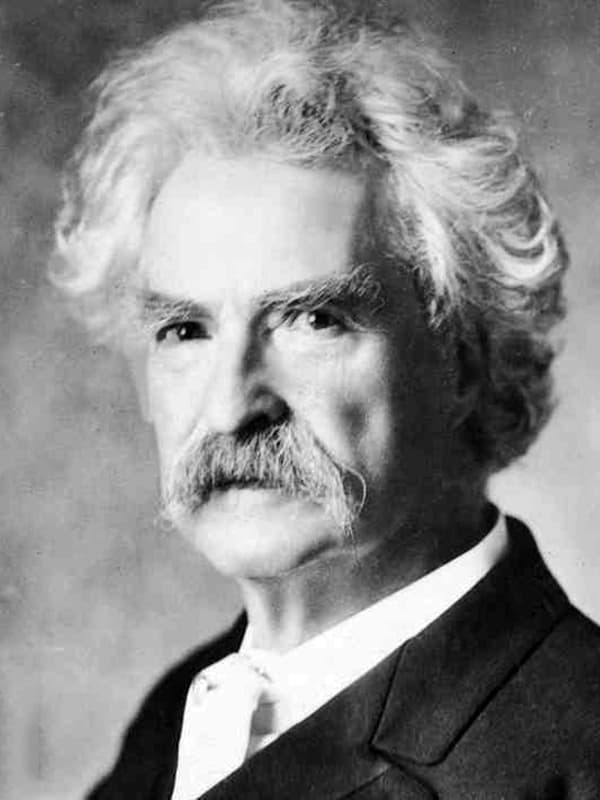 “Venn diagramma”si
“Venn diagramma”si
Ingliz dramaturgi va shoiri
Amerika yozuvchisi
“Toblanganlar”, “Eski va yangi hikoyalar”, “Meni gubernatorlikka qanday saylashgani” asarlari
“Romeo va Julyetta”, “Yuliy Sezar”, “Hamlet”, “Otello”, “Qirol Lir” tragediyalar
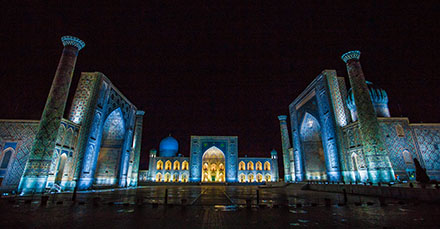 Vatanparvarlik deganda nimani tushunasiz?
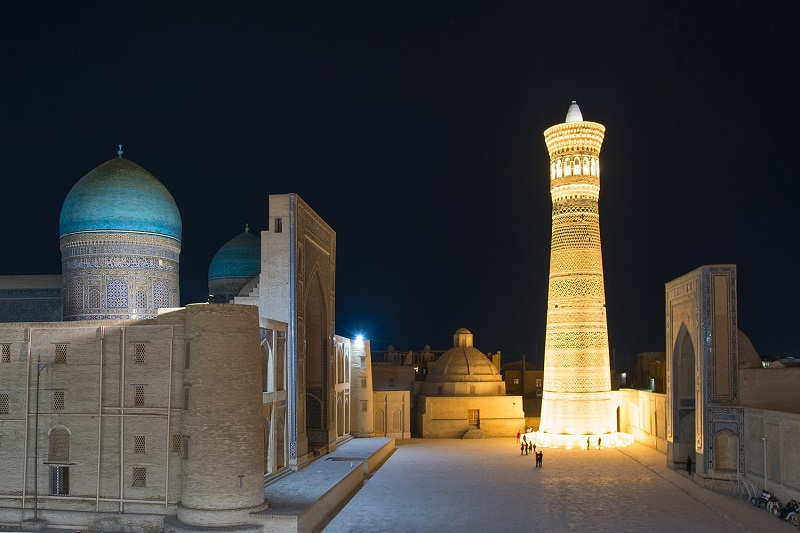 Yurtimizga bo‘lgan muhabbat, sadoqat, uning ravnaqiga o‘z hissamizni qo‘shish, har qanday vaziyatda ham xalqqa, Vatanimizga xiyonat qilmaslik – bu vatanparvarlik.
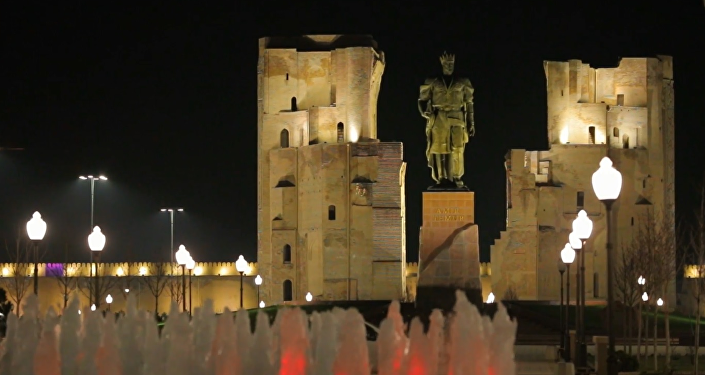 Salomatlikka doir maqollar
1. Sog‘lom tanda – … . 
2. Salomatlik – … . 
3. Baxtimizning o‘ndan to‘qqiz ulushi … bog‘liq. (A. Shopengauer). 
4. O‘z vaqtida, me’yori bilan … qilgan odamga dard yaqin yo‘lamaydi.
5. Ruhni davolamay turib, … davolab bo‘lmaydi. (Suqrot)
O‘tgan mavzuni takrorlash
Olimpiya o‘yinlarida g‘olib bo‘lgan sportchilarni toping.
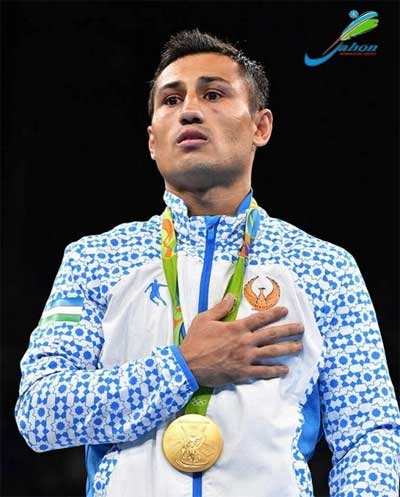 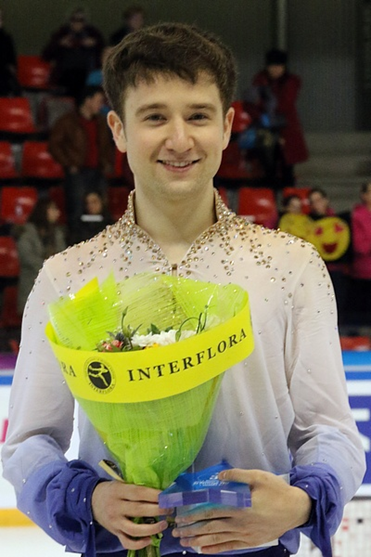 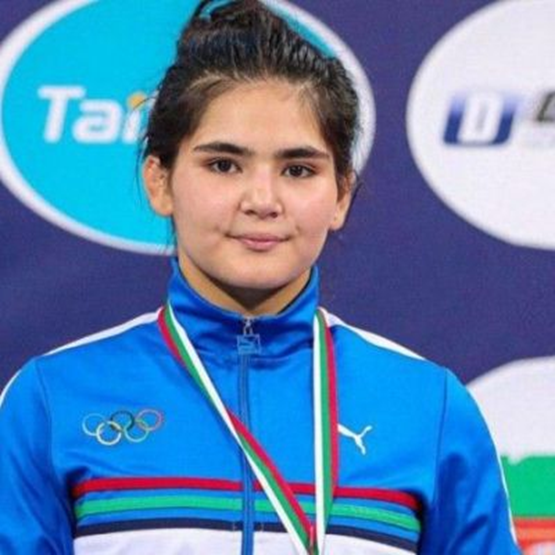 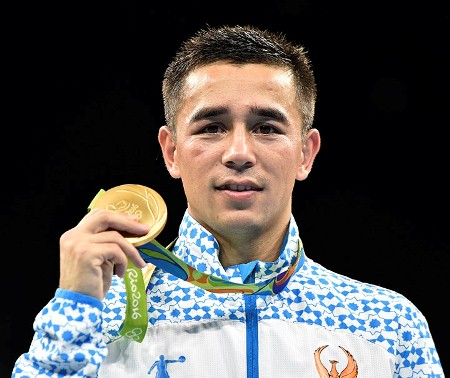 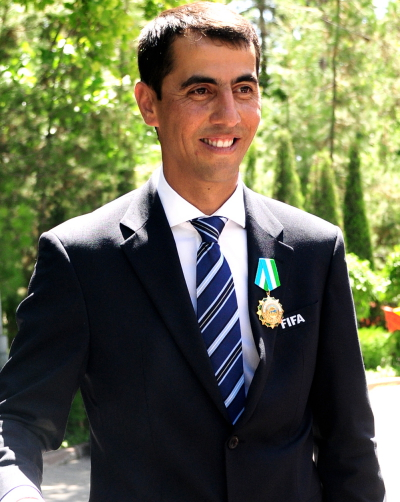 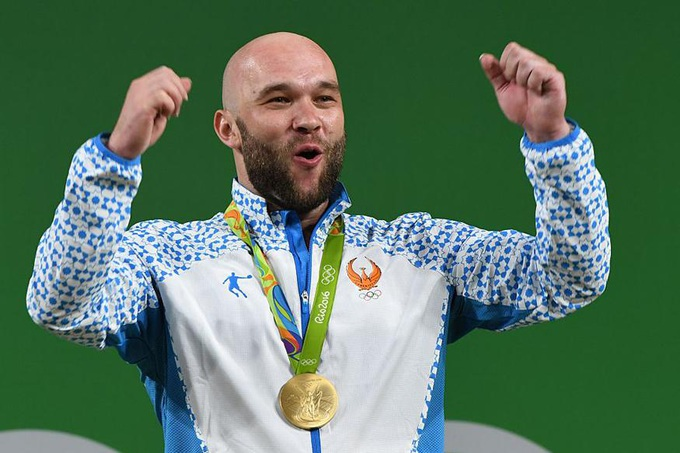 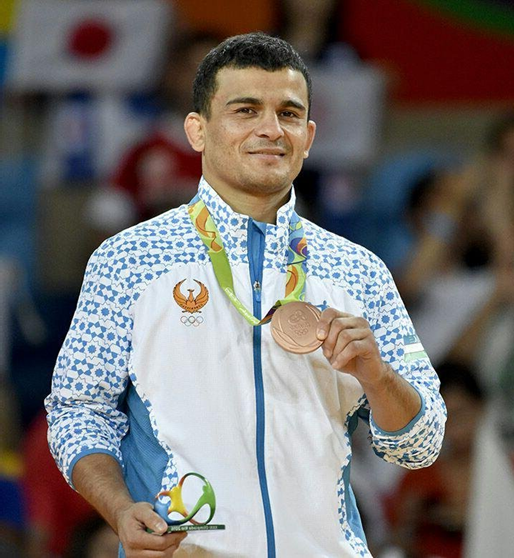 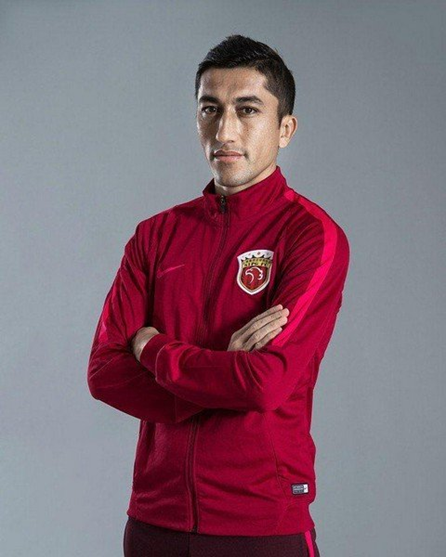 O‘tgan mavzuni takrorlash
Turizmning qanday turlarini bilasiz?
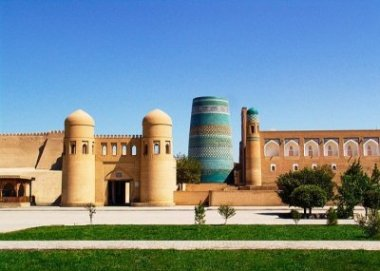 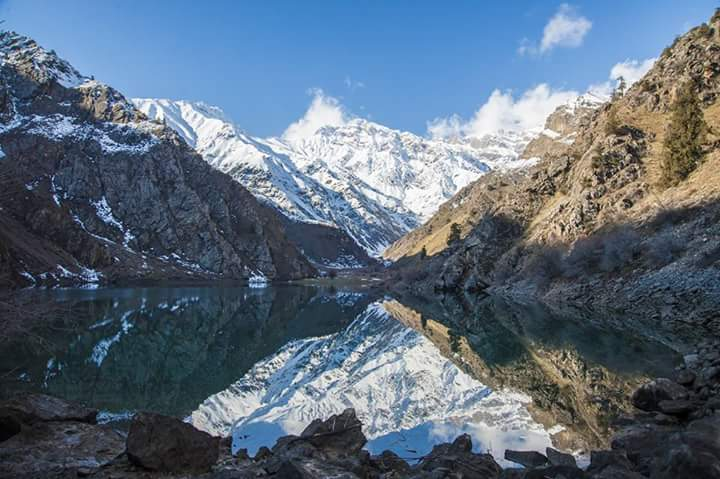 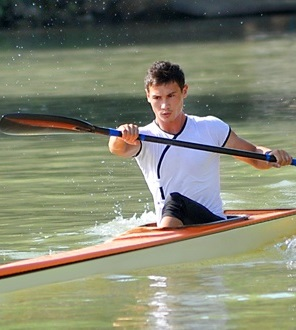 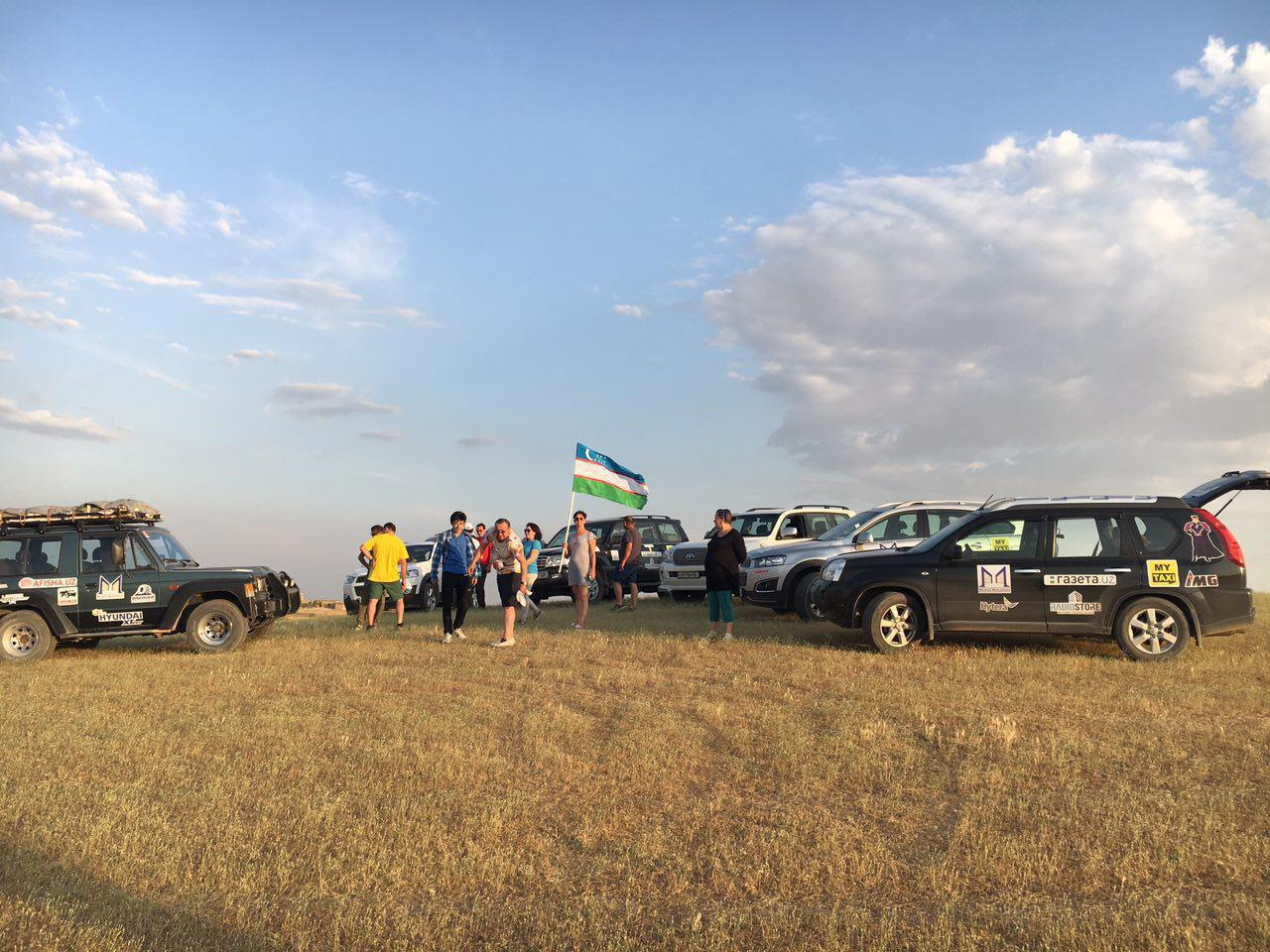 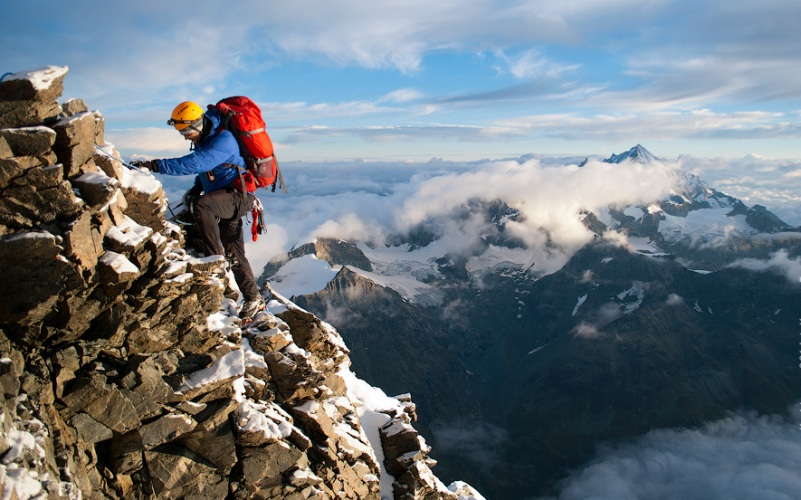 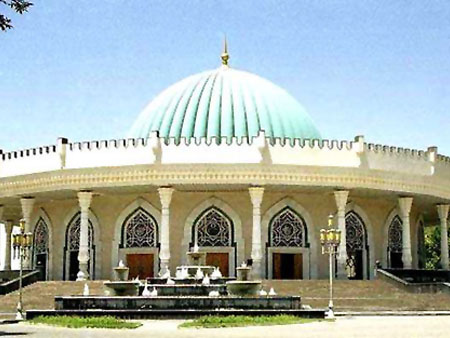 Grammatik qoidalarni takrorlash
“Baliq skeleti” usuli
o‘g‘iz
bosh
oyoq
“T jadvali” usuli
T
Yurt
Har doim
Chiroyli
Oldin
1.
2. 
3.
4.
“T jadvali” usuli
T
Kun
 Baland
 Chiroyli
 Kulmoq
 Ko‘p
 Ochilgan
1.
2. 
3.
4.
5. 
6.
“T jadvali” usuli
T
1. O‘rmon malikasi  
2. Yurtboshi  
3. Vatan posbonlari   
4. Po‘lat ot  
5. Zangori olov
6. Bahor elchilari
1. 
2. 
3. 
4.  
5. 
6.
O‘tgan mavzuni takrorlash
O‘tgan mavzuni takrorlash
O‘tgan mavzuni takrorlash
O‘tgan mavzuni takrorlash
“T jadvali” usuli
T
1. Ko‘rib oling
2. Olib keting
3. Berib yuboring
4. Ana u
5. Mana shu
1. 
2. 
3. 
4.  
5.
“Klaster” usuli
“Klaster” usuli
Mustaqil bajarish uchun topshiriq
So‘zlashuv uslubiga doir gaplarni Tog‘ay Murodning “Yulduzlar mangu yonadi” asaridan topib yozing.